Welcome Everybody
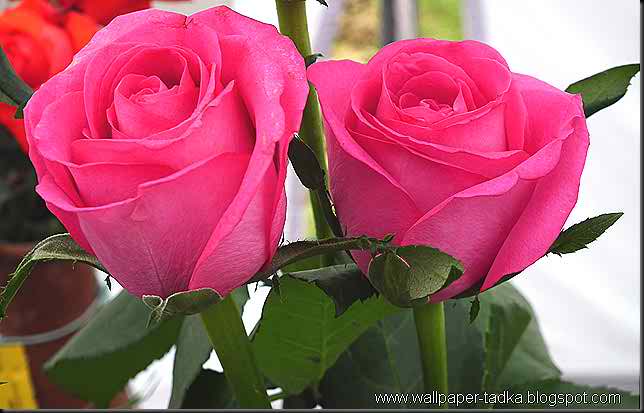 Introduction of the teacher
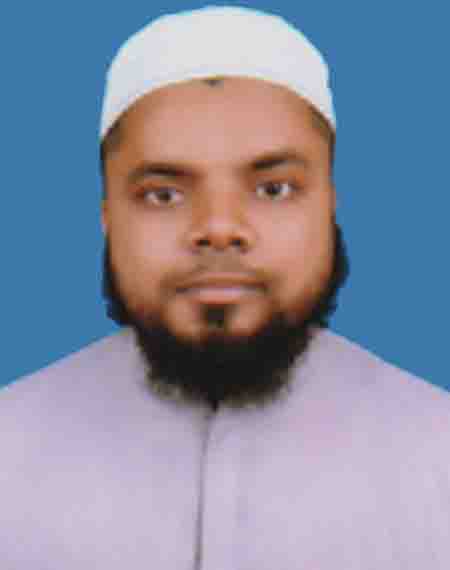 Md. Hasnain
Ibtedayi headteacher
Dakkhin Koralmara Hossainia Shatantra Ibtedayee Madrasa.
Tajumuddin, Bhola
Introduction of the lesson
Class:2
Unit: 24        
Lesson: 1-3
Lesson title: Animals and where they live.
Learning Outcomes
Students will be able to-
Listening
1.1.1 repeat after the teacher simple words and phrases with proper sounds and stress.
Speaking
1.1.1 repeat after the teacher simple words and phrases with proper sounds and stress.
1.1.2 say simple words and phrases with proper sounds and stress.
Reading
1.4.1 read words and phrases with the help of visual clues(about 3o new words) and simple sentences.
Let’s listen a audio
Today we will read – Animals and where they live .
What’s this picture?
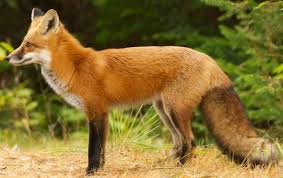 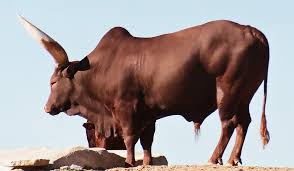 Ox
Fox
What’s this picture?
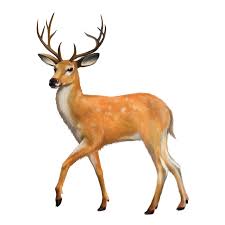 Deer
What’s this picture?
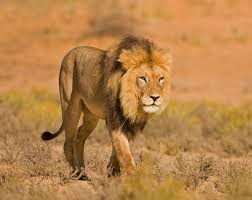 Lion
What’s this picture?
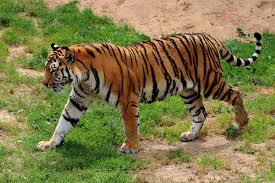 Tiger
What’s this picture?
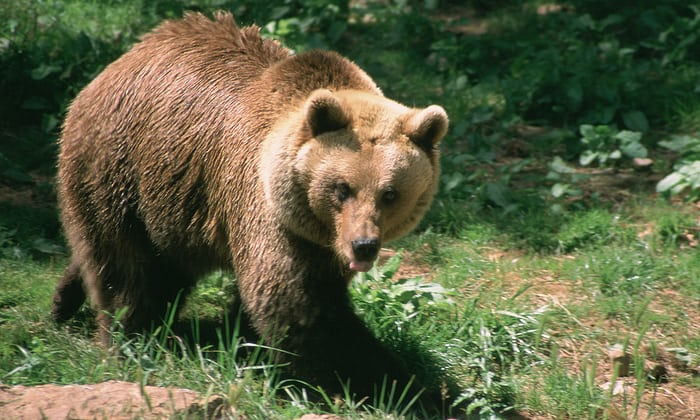 Bear
What’s this picture?
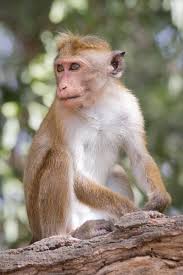 Monkey
What’s this picture?
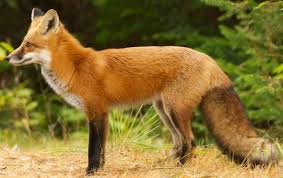 Fox
Now open your EFT book Page:48
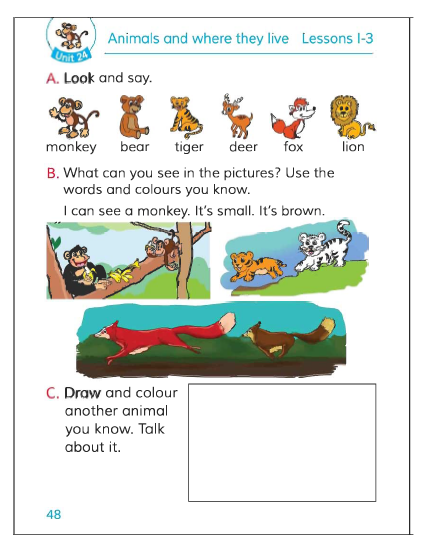 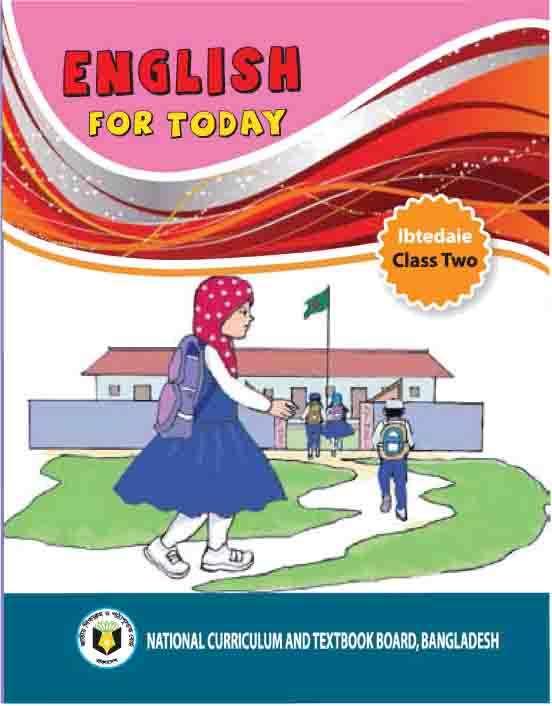 What can you see in this picture?
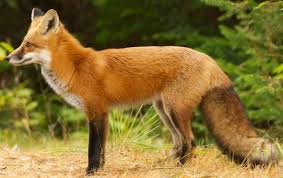 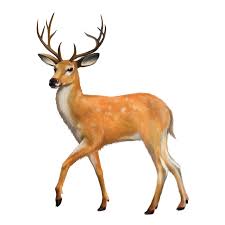 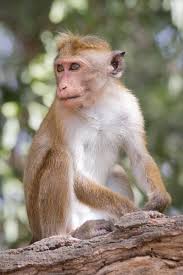 Deer
Fox
Monkey
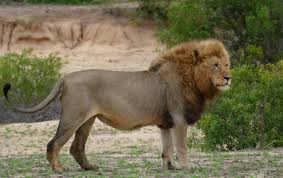 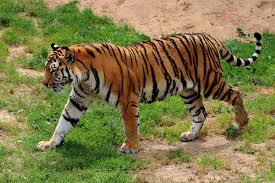 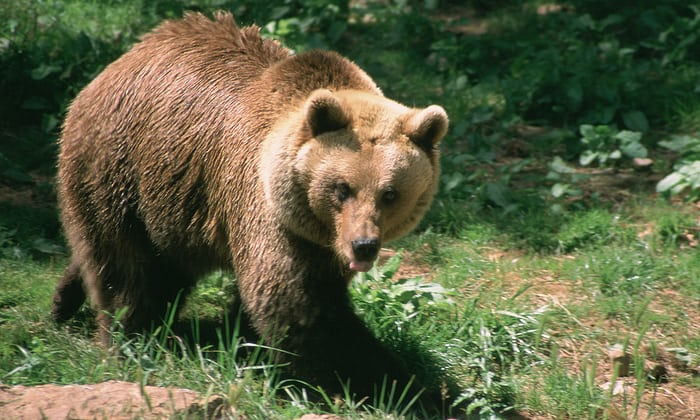 Tiger
Lion
Bear
Which picture is missing?
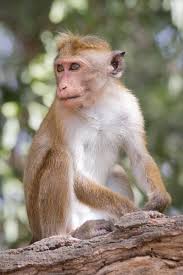 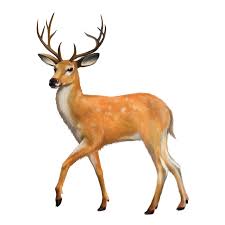 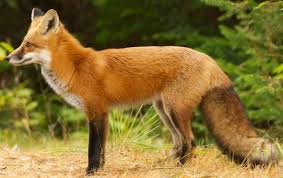 Deer
Fox
Monkey
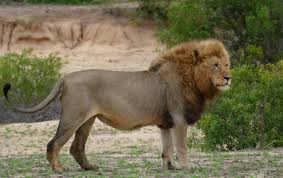 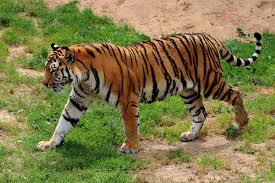 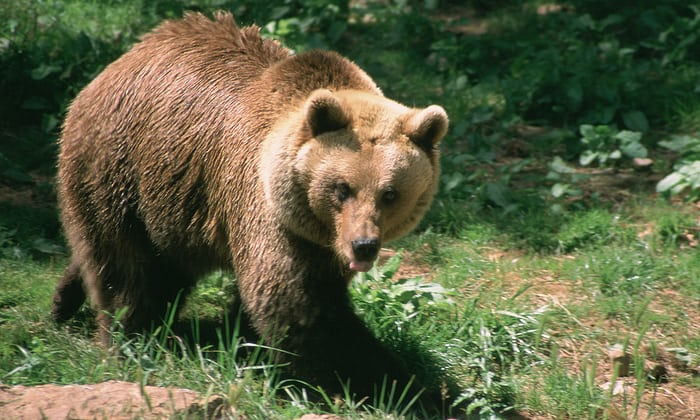 Lion
Tiger
Bear
Match the picture with the word
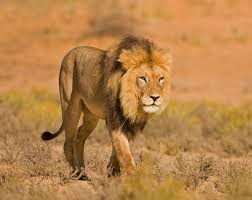 Fox
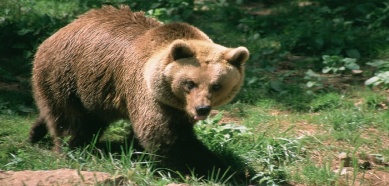 Monkey
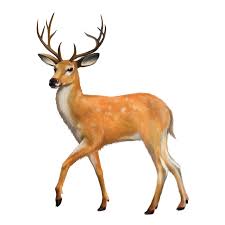 Bear
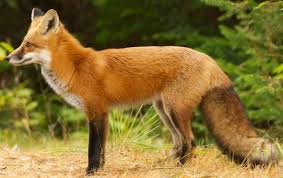 Tiger
Deer
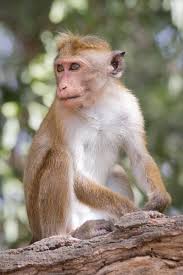 Lion
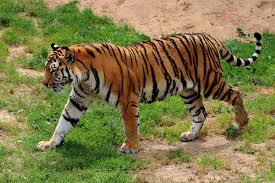 Thank You 
See you again
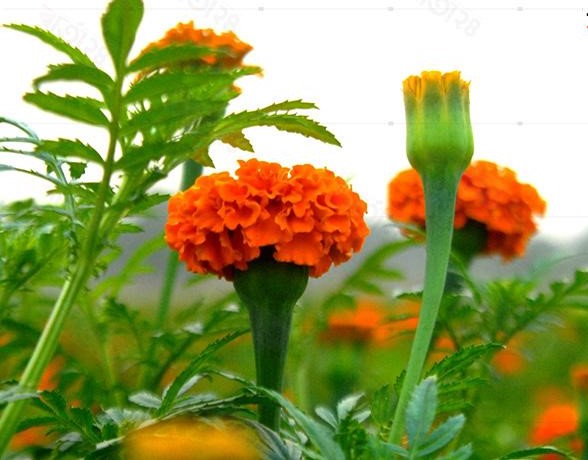